Taltidningar för fler – att nå nya läsare
SDK
2014-11-14
Innehåll
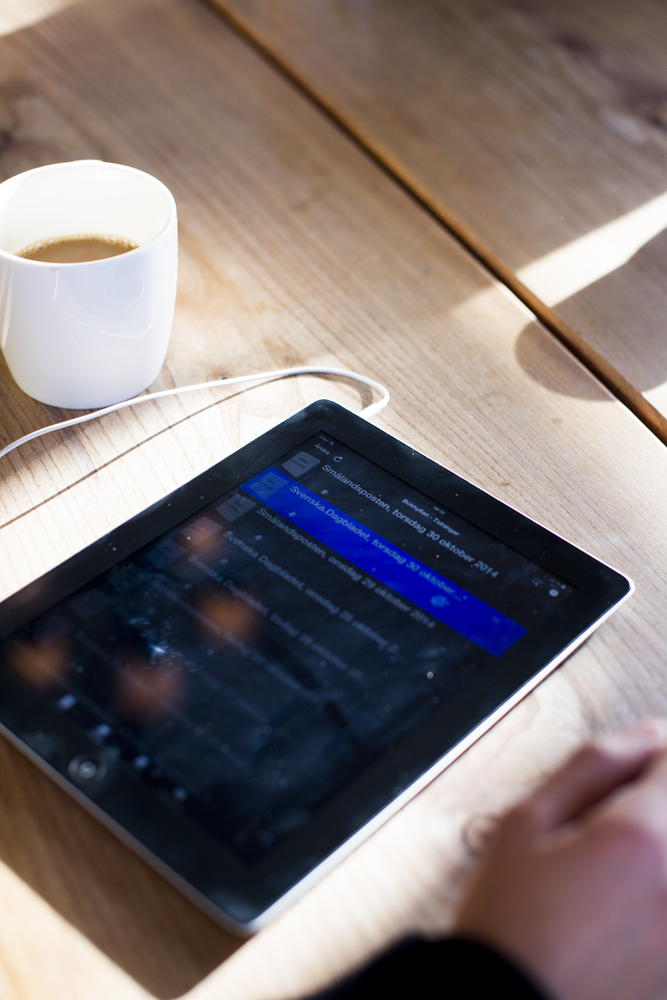 Varför prata om taltidningar?
Vad är en taltidning?
Hur läser man taltidningar?
Vem kan prenumerera?
Hur når vi läsarna?
Stockholm|  2014-11-14  |  Susanne Axner|  susanne.axner@mtm.se
Varför prata om taltidningar?
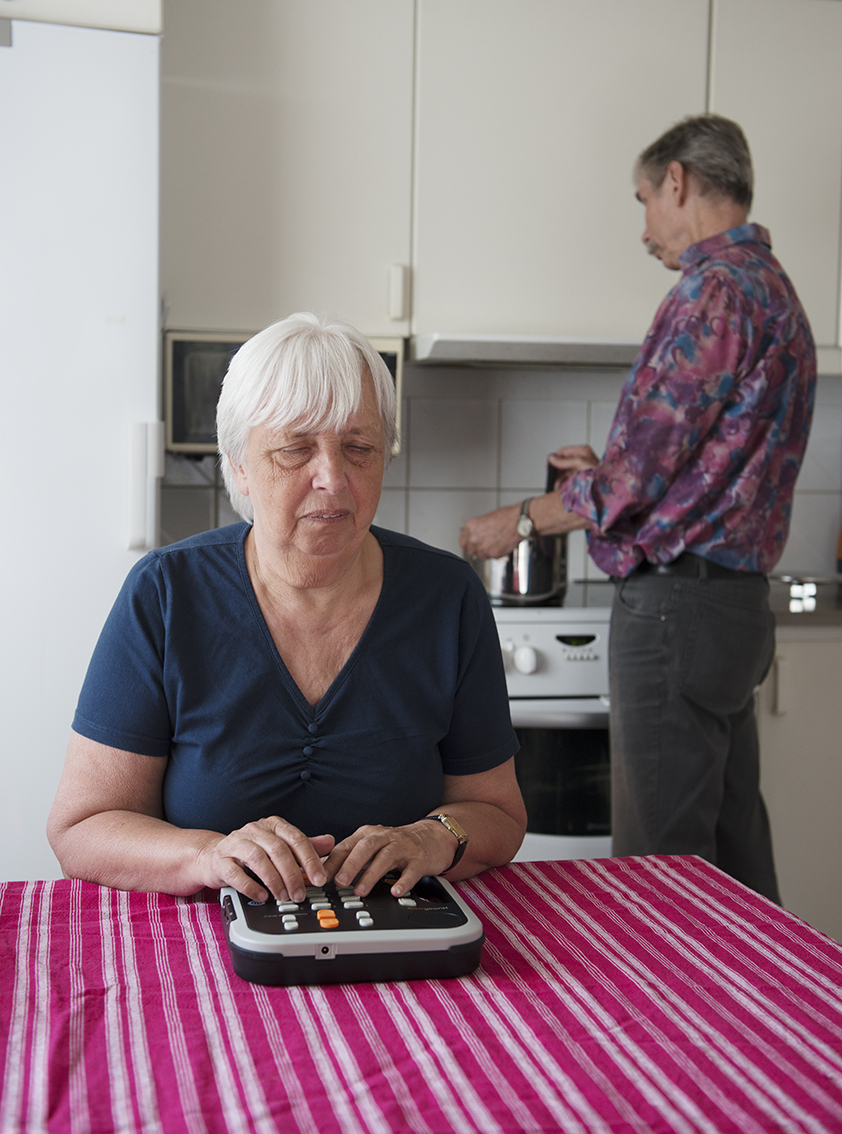 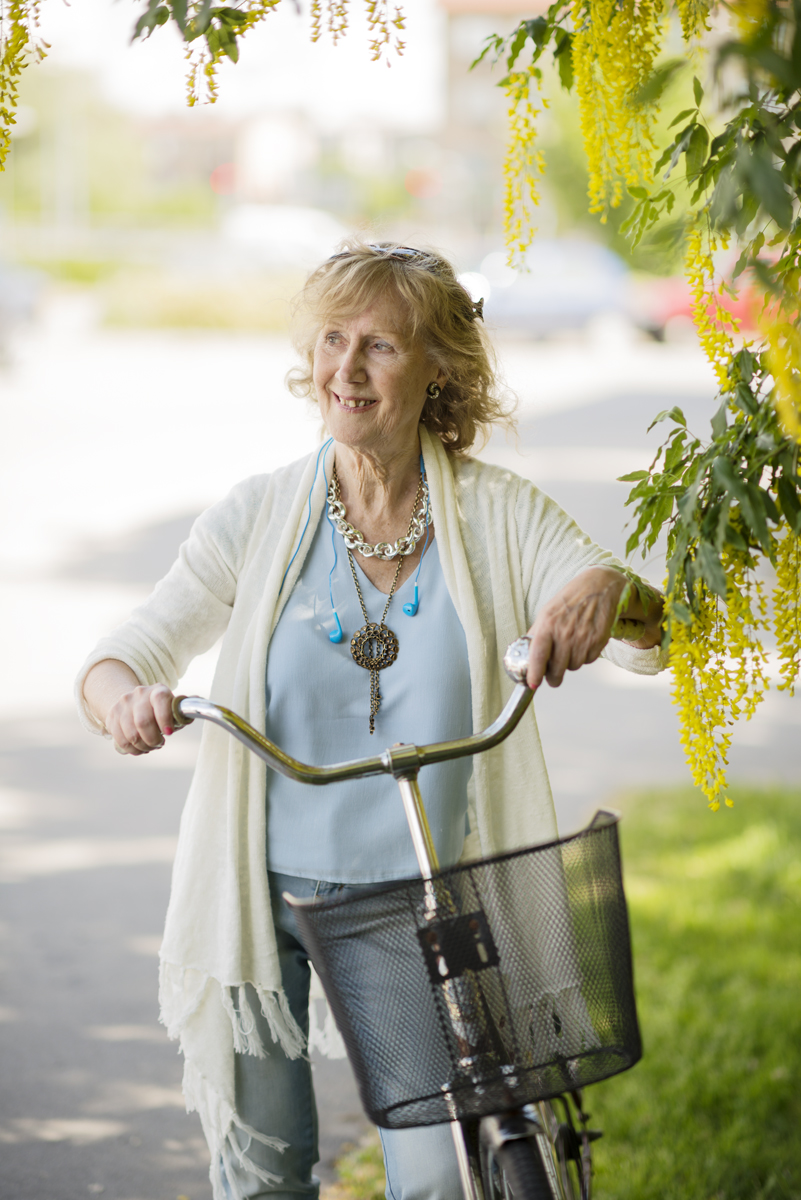 En förändrad taltidningsverksamhet
Regeringsuppdrag 2010
Ökad tillgängligheten till dagstidningarnas innehåll
Teknikskifte genomfört 2013-2014
Större urval
Nu mer innehåll tillgängligt
Oberoende av bostadsort
Stockholm|  2014-11-14  |  Susanne Axner|  susanne.axner@mtm.se
Vad är en taltidning?
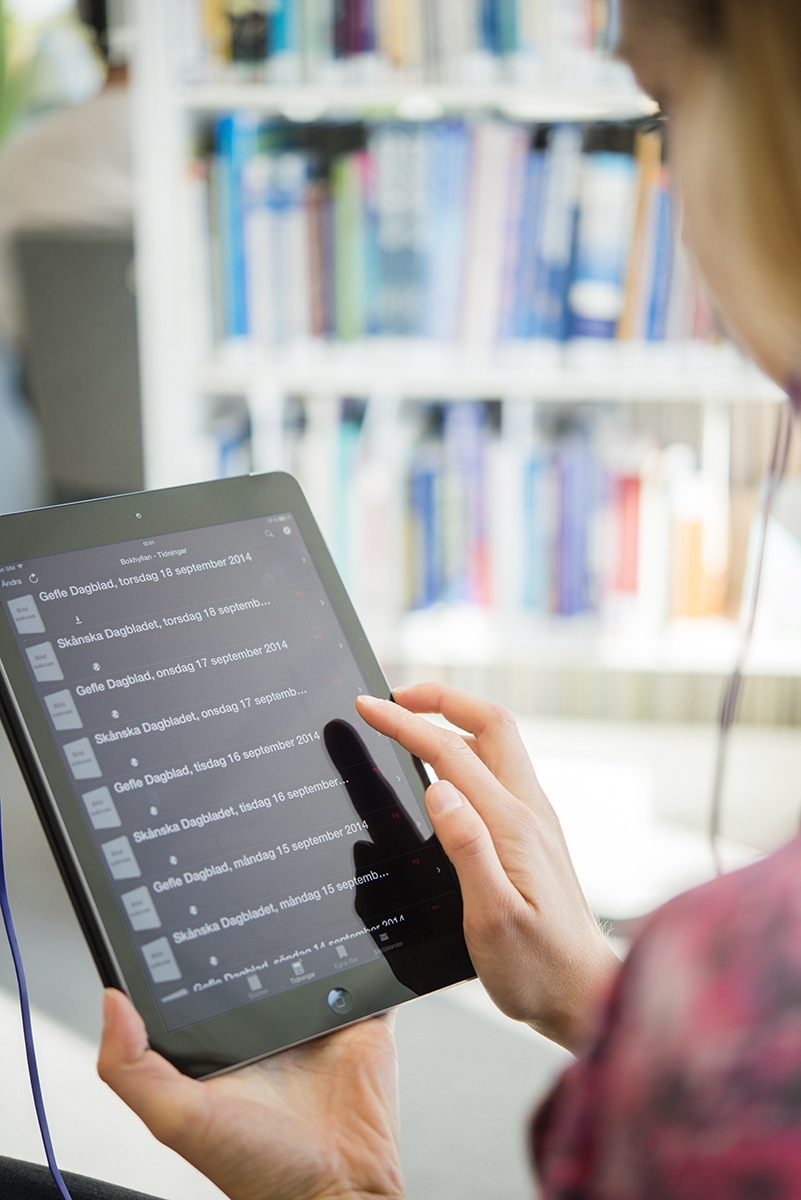 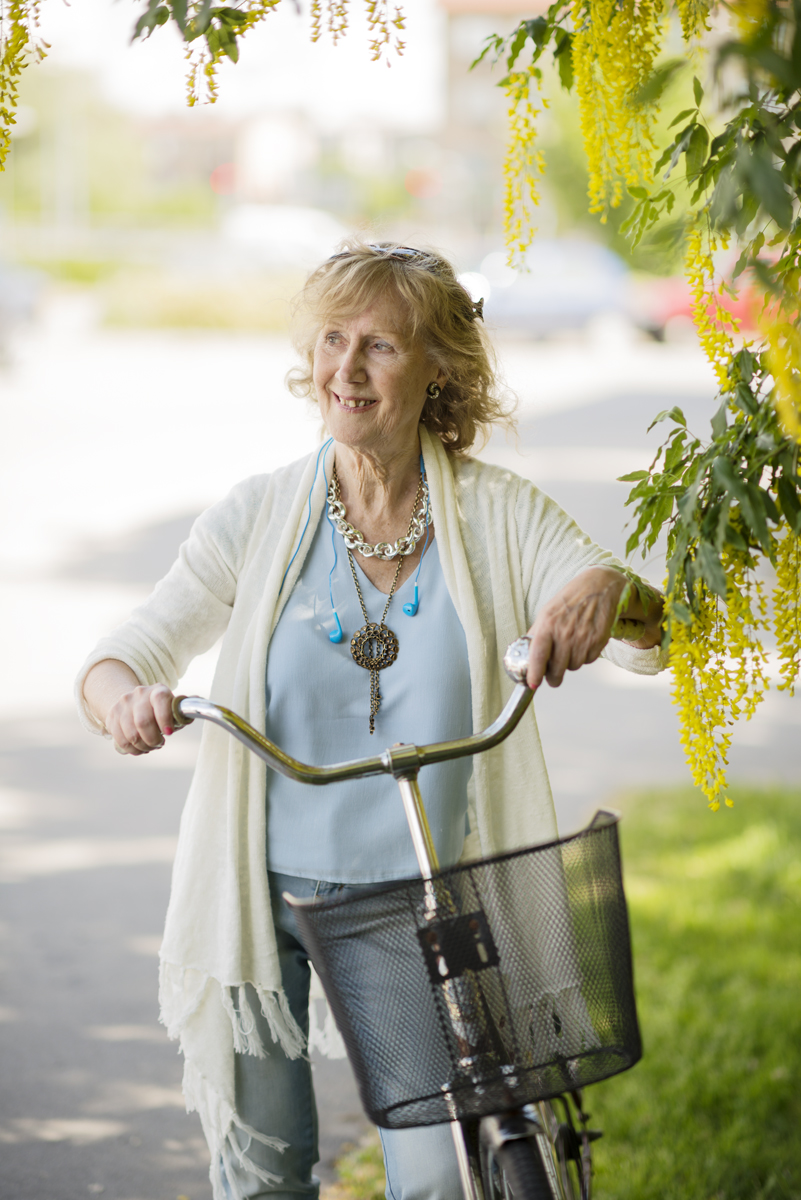 En tillgänglig version av en dagstidning
Ges ut av en dagstidning och tillgängliggörs av MTM
Prenumeranten betalar  prenumerationsavgift till tidningen
Används idag mest av synskadade, men kan även användas av personer med andra former av läsnedsättningar
Texttidning som läses med lokal talsyntes
Distribueras via internet
Stockholm|  2014-11-14  |  Susanne Axner|  susanne.axner@mtm.se
Vad innehåller taltidningen?
Innehåll
Tidningens textinnehåll
Tilläggsmaterial som tv-tablåer, väder, familjeannonser 

Finns i flera utföranden
Full längd 
Kort tidning 
Profilversion

Kommer ut samtidigt som papperstidningen
Stockholm|  2014-11-14  |  Susanne Axner|  susanne.axner@mtm.se
Hur läser man taltidningen?
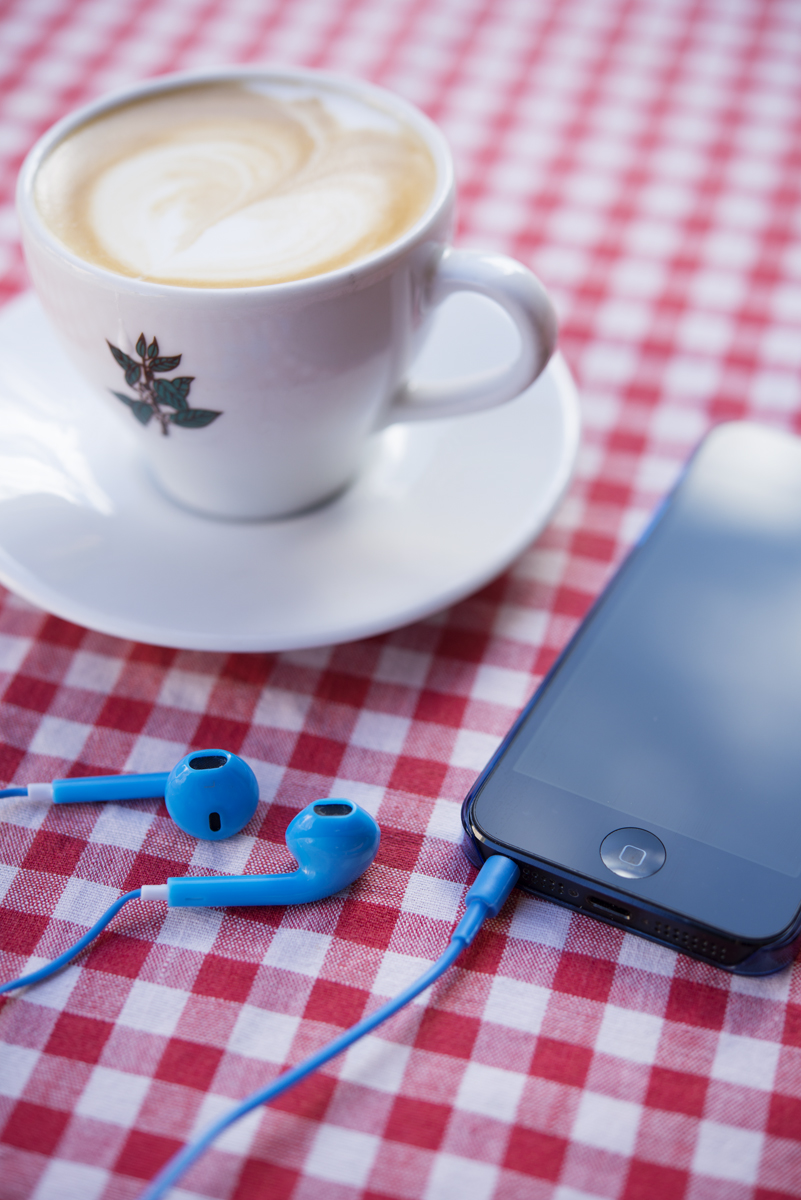 I en taltidningsspelare, som liknar de Daisyspelare som används för att läsa talböcker
I din surfplatta eller smarta mobiltelefon med appen Legimus
I din dator med läsprogram

Prenumeranter får låna en spelare, med anslutning till internet, från MTM.
Stockholm|  2014-11-14  |  Susanne Axner|  susanne.axner@mtm.se
Vem kan prenumerera?
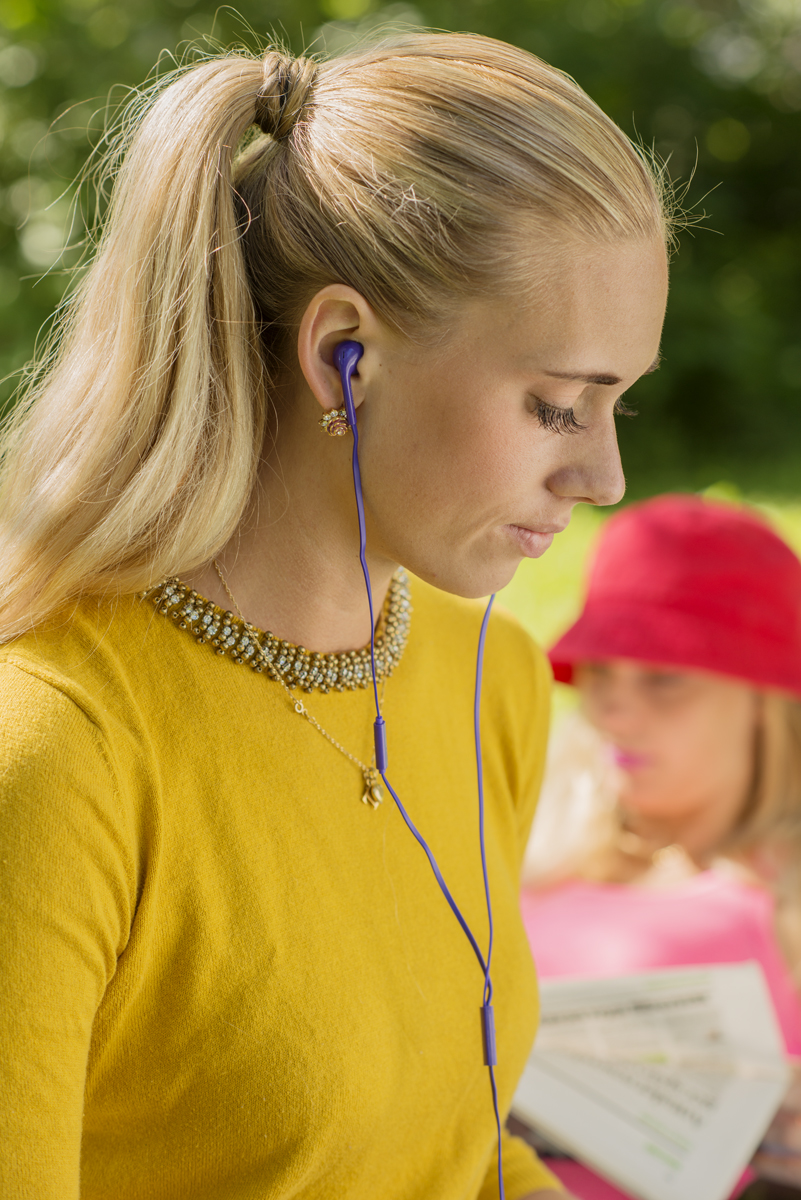 Alla personer som har en läsnedsättning har rätt att prenumerera på taltidningen
	Vanliga orsaker till läsnedsättning: 	dyslexi, synnedsättning, ADHD, afasi, 	rörelsehinder…
Även organisationer, institutioner eller vårdinrättningar som betjänar målgruppen kan prenumerera. 
	Exempelvis bibliotek, skolor och särskilda boenden…
Stockholm|  2014-11-14  |  Susanne Axner|  susanne.axner@mtm.se
Hur gör jag för att prenumerera?
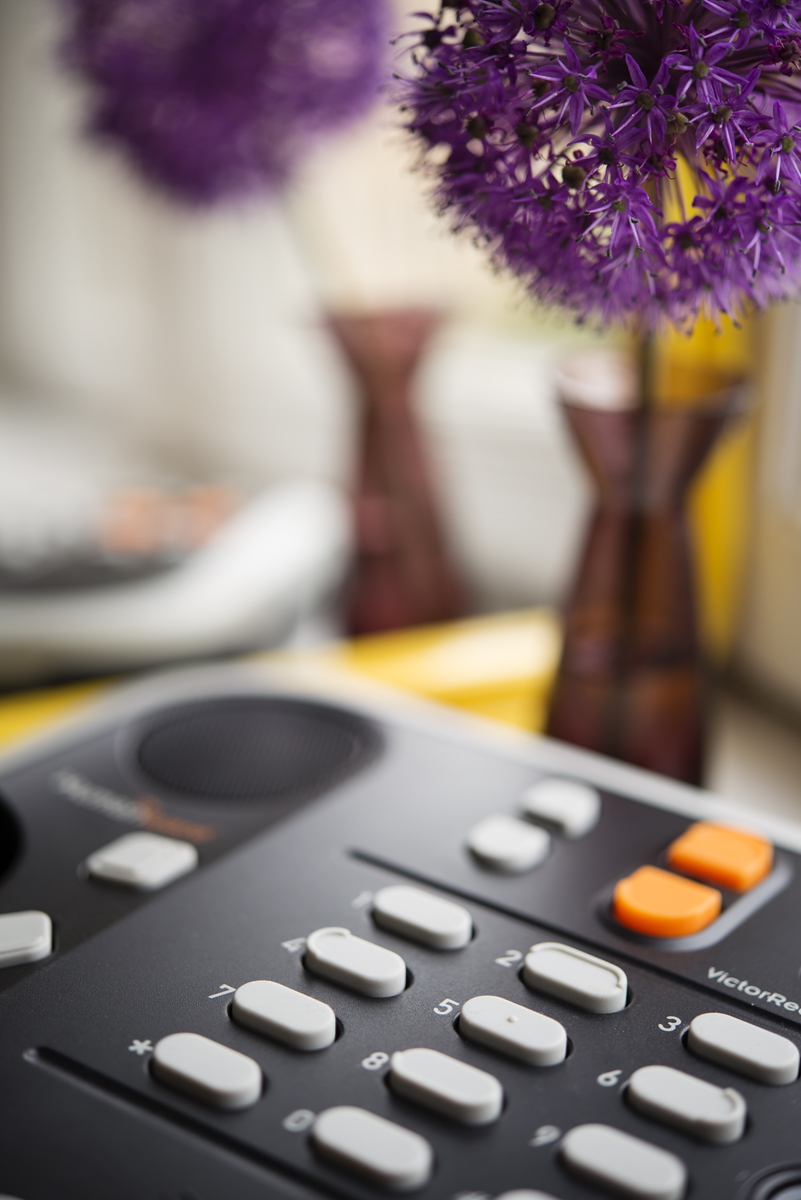 Du kontaktar din dagstidning 
Du betalar endast tidningens prenumerationsavgift
Du blir inledningsvis kontaktad av MTM
Du väljer själv hur du vill läsa
Du kan låna en tidningsspelare
Du får hembesök av instruktör
Du får support via Taltidningshjälpen
Stockholm|  2014-11-14  |  Susanne Axner|  susanne.axner@mtm.se
Att läsa i appen?
Kontakta din dagstidning 
Du väljer själv hur du vill läsa
Du betalar bara för tidningsprenumerationen
Du blir kontaktad av MTM
Du laddar själv ned appen
Du får inloggningsuppgifter 
   från MTM
Stockholm|  2014-11-14  |  Susanne Axner|  susanne.axner@mtm.se
Hur når vi läsarna?
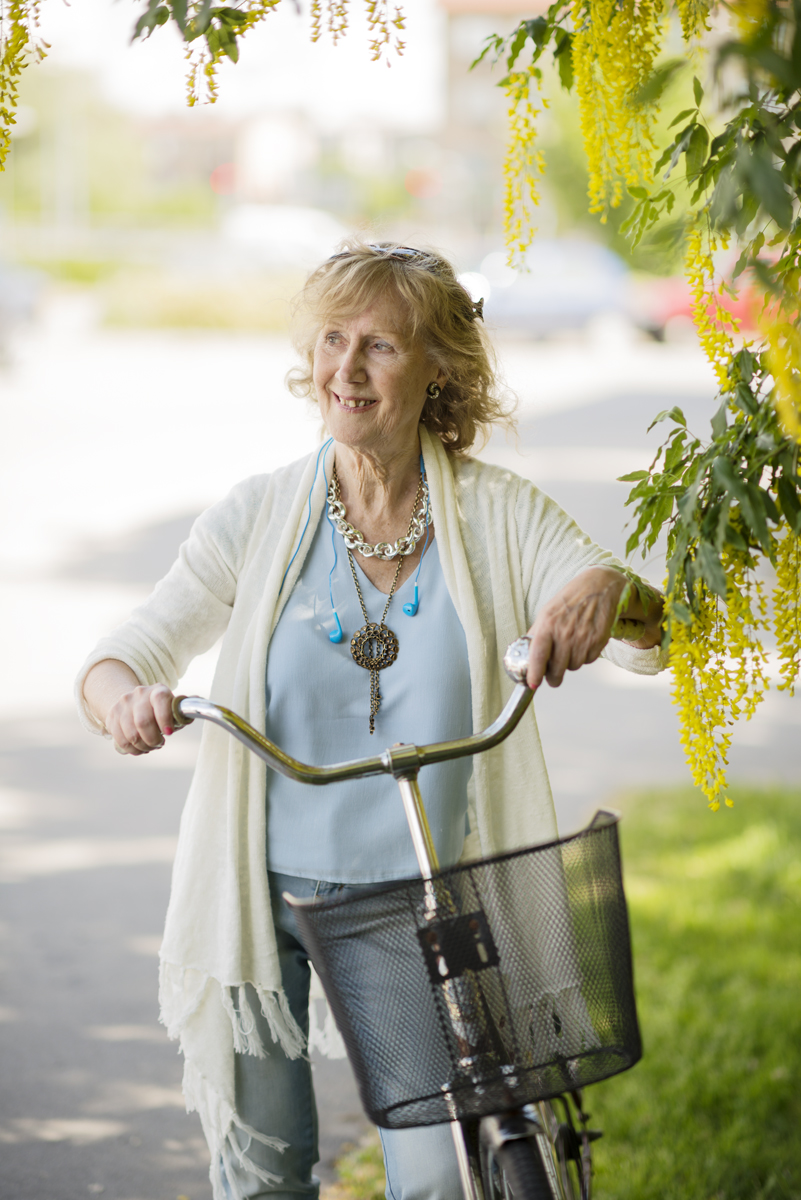 Kända vägar
	Förmedlare
	Intresseorganisationer
	Mässor och konferenser
	Dagstidningar
Nya vägar
	Dagstidningsprojekt
	Taltidningskampanj 2015
	Nya tidningar
	Nya läsargrupper
Stockholm|  2014-11-14  |  Susanne Axner|  susanne.axner@mtm.se
Alla känner vi någon!
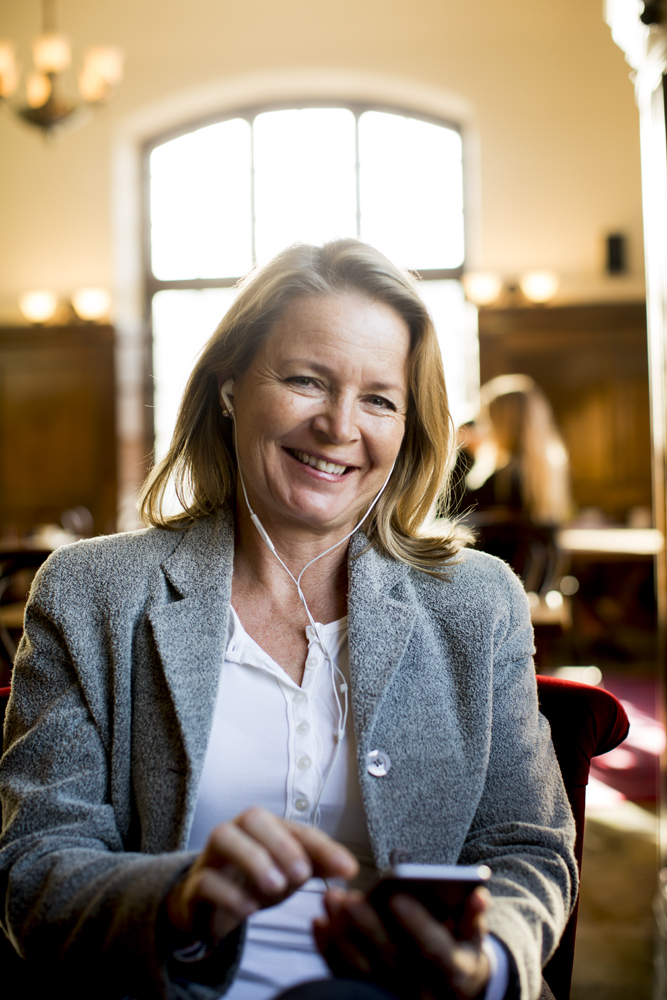 Farfar
	Moster
	Goda vänner
	Kollega 
	Syskon
	Mina barn
	Grannen
	Kompisar
	Jag själv
Stockholm|  2014-11-14  |  Susanne Axner|  susanne.axner@mtm.se
Taltidningskampanj 2015
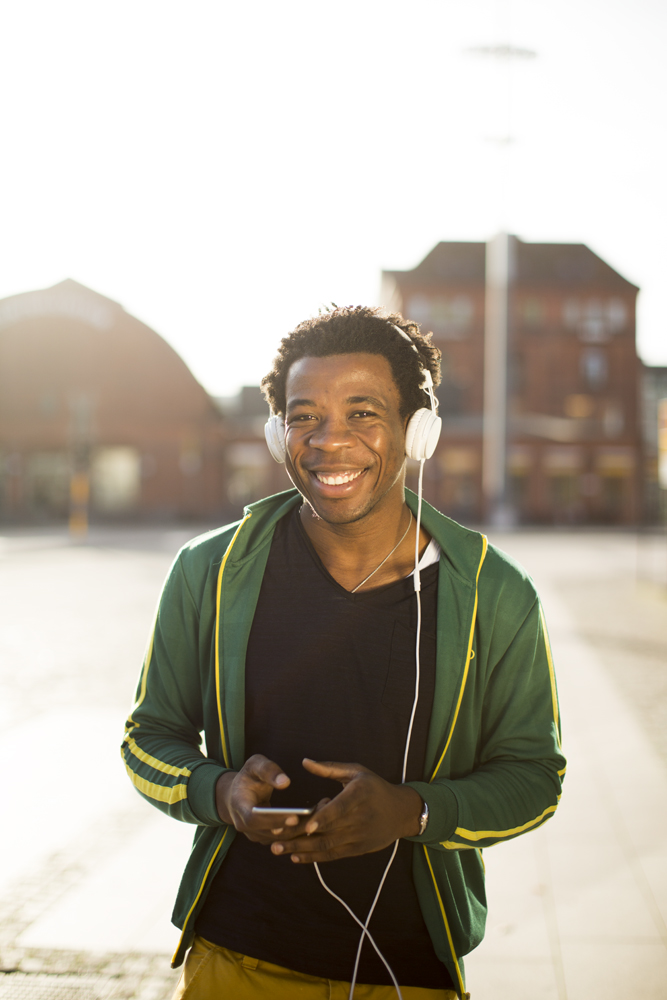 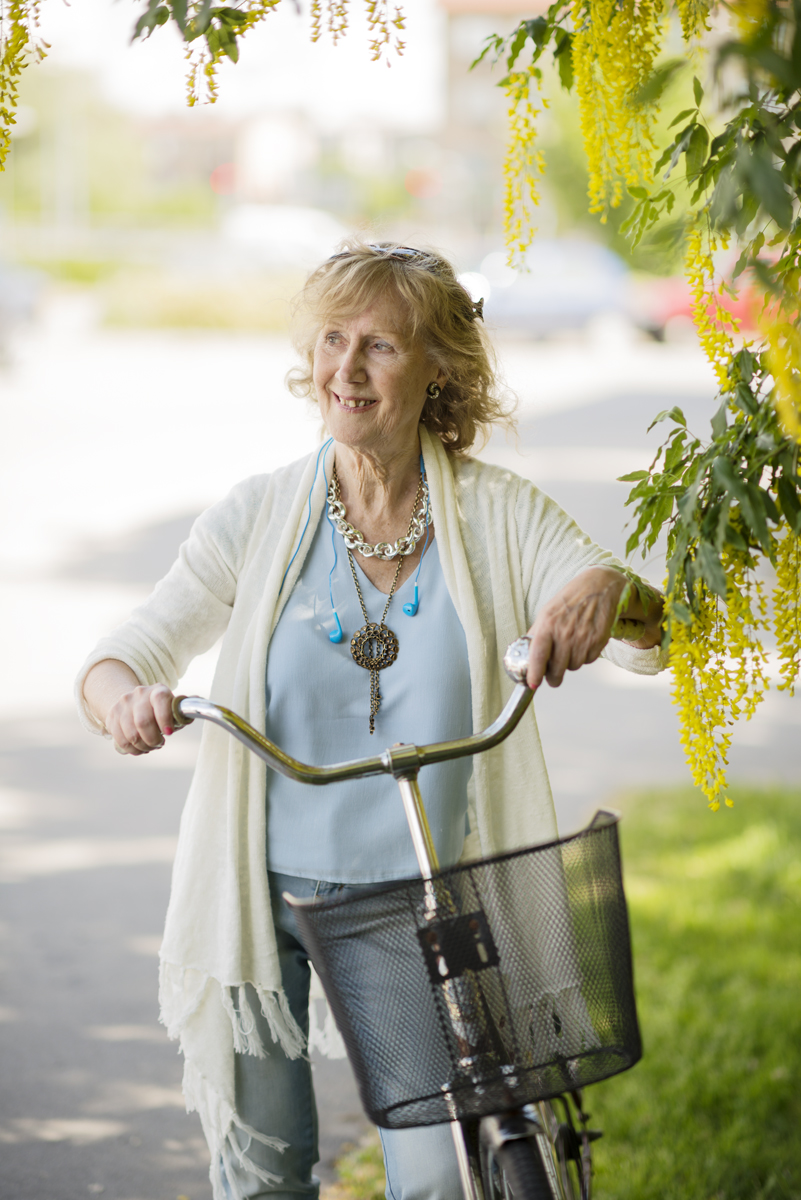 Tillgängliga nyheter för alla med läsnedsättning!
		till för alla 		tillgänglig		inkluderande		en möjliggörare
Stockholm|  2014-11-14  |  Susanne Axner|  susanne.axner@mtm.se
TACK!
www.mtm.se

Susanne Axner   
susanne.axner@mtm.se